স্বাগতম
পরিচিতি
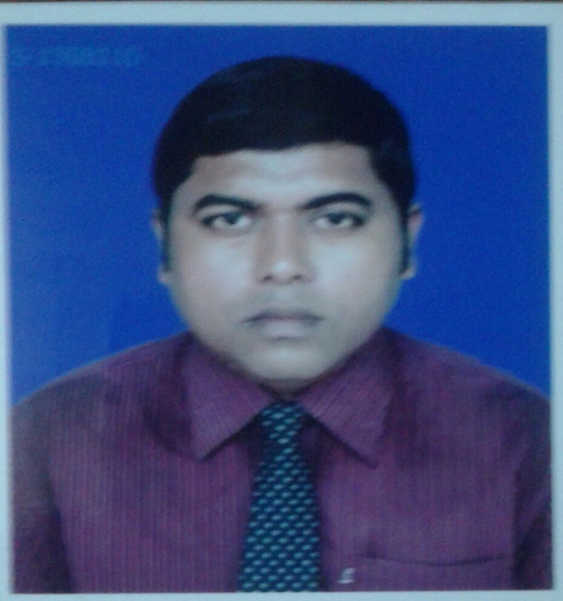 গোপাল চন্দ্র দেবনাথপ্রভাষকজীববিজ্ঞান বিভাগআব্দুর রাফেত বিশ্বাস কলেজমিরপুর,কুষ্টিয়া ।  
ই-মেইলঃgcdn1977@gmail.com
শ্রেণিঃ   একাদশ
বিষয়ঃ  জীববিজ্ঞান ১ম পত্র 
অধ্যায়ঃ নবম
(গ্লাইকোলাইসিস)
C6H12O6
Pyruvic Acid
আজকের আলোচ্য বিষয়
গ্লাইকোলাইসিস
শিখন ফল
এ পাঠ শেষে শিক্ষার্থীরা...
১। গ্লাইকোলাইসিস কী তা বলতে পারবে।

২। গ্লাইকোলাইসিস এর ধাপগুলো লিখতে পারবে।

৩।গ্লাইকোলাইসিস শেষে কি উৎপন্ন হয় তা বলতে পারবে।
[Speaker Notes: ঘ]
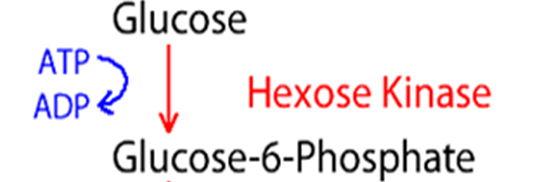 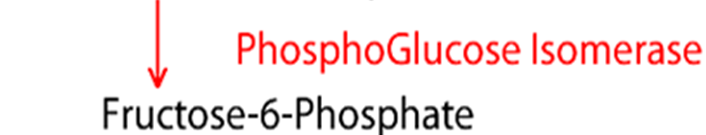 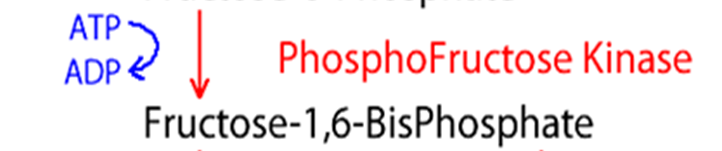 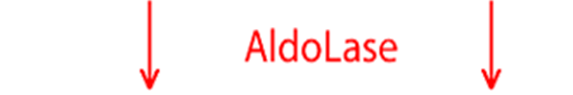 Dihydroxyacetone phosphate
3 Phosphoglyceraldehyde
গ্লাইকোলাইসিস
3 Phosphoglyceraldehyde
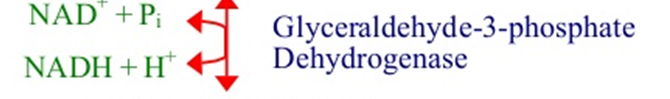 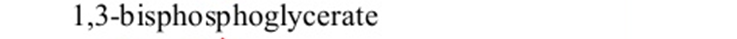 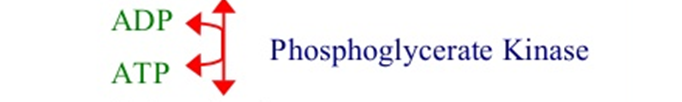 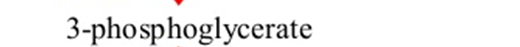 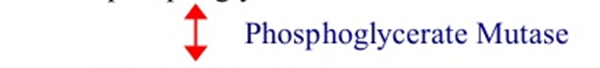 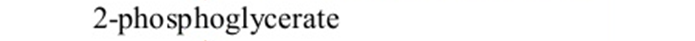 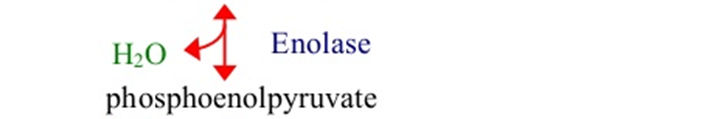 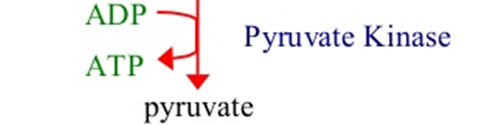 গ্লাইকোলাইসিস
একক কাজ
গ্লাইকোলাইসিসের ফলে গ্লুকোজ থেকে কি তৈরী হয় লিখ।
দলগত কাজ
গ্লাইকোলাইসিসের রেখাচিত্র  তৈরী কর।
মূল্যায়ন
১।গ্লাইকোলাইসিস কী?

২।গ্লাইকোলাইসিস কোথায় সংঘটিত হয়?

৩।গ্লাইকোলাইসিস এর ধাপ কতটি?
বাড়ির কাজ
গ্লাইকোলাইসিস জীবনের জন্য কেন প্রয়োজনীয় তা লিখ।
ধন্যবাদ